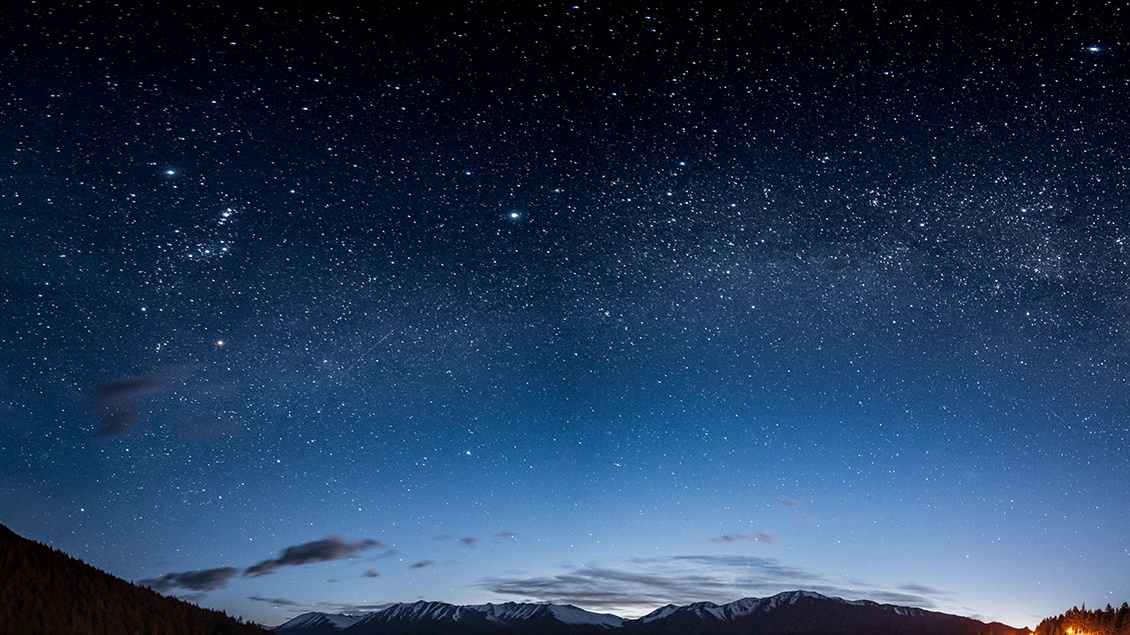 El papel del Estadoy la calidaddel sector público
Vito Tanzi
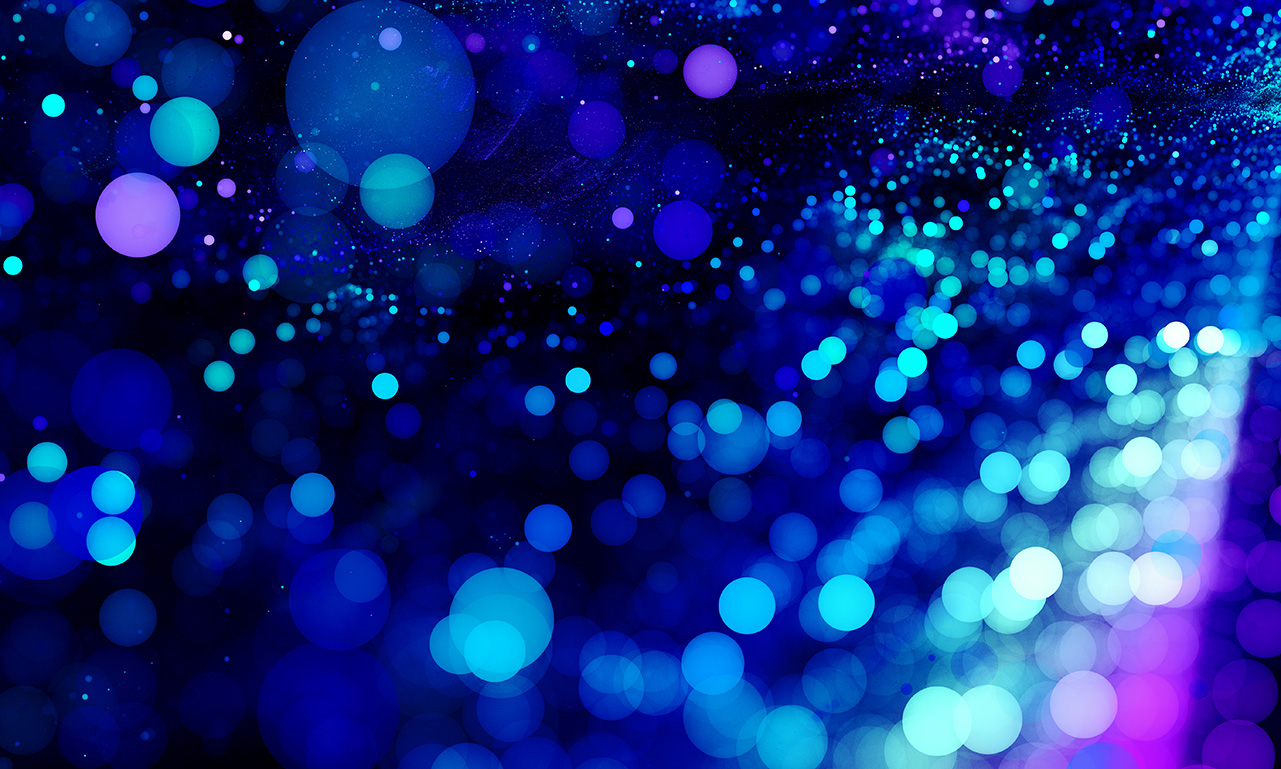 Introducción
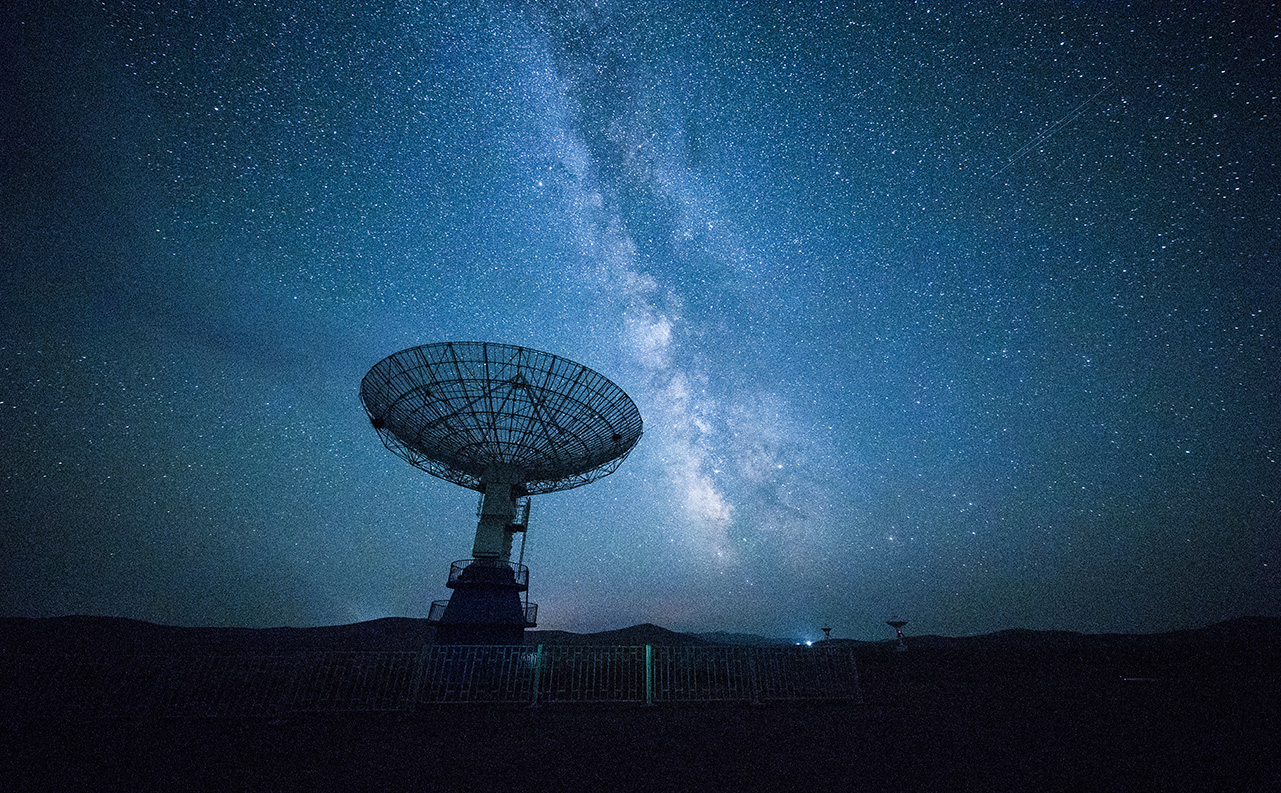 El papel del Estado
Todo conglomerado de individuos exige la existencia de instituciones, por rudimentarias que sean, que cumplan estas funciones y que puedan considerarse como un Estado mínimo. Este es el papel esencial del Estado en una sociedad primitiva o su papel mínimo en cualquier sociedad
A medida que las sociedades se vuelven más complejas, y los grupos que las integran se hacen más grandes y menos homogéneos, el Estado debe ir asumiendo nuevas responsabilidades si desea promover plenamente el bienestar de los individuos que las componen
Aparte el papel esencial o fundamental del Estado en la asignación de recursos —función que ha sido expresamente reconocida y descrita por los economistas por lo menos desde que Adam Smith publicó La riqueza de las naciones— en este siglo se le han reconocido al Estado otras dos o quizá tres funciones económicas. Ellas son las de:
 i) redistribución del ingreso,
ii) estabilización de la actividad económica, y
iii) promoción del crecimiento económico y del empleo.
Estas últimas tareas no están tan bien ancladas en la teoría económica como la asignación de recursos, pero fueron cobrando importancia en la aplicación práctica de la política económica en los últimos 50 años del siglo veinte
La atribución de una función redistributiva al Estado ha alterado fundamentalmente la naturaleza de su intervención en la economía porque ha introducido elementos u objetivos puramente políticos en su gestión.
En efecto, aunque en principio el papel del Estado en la asignación de recursos debiera desprenderse exclusivamente de un análisis técnico objetivo, en la práctica no es posible definirse objetivamente el papel redistributivo adecuado del Estado
En los últimos cincuenta años el objetivo de mantener el empleo —si no pleno por lo menos de alto nivel— y la estabilidad de la producción se ha convertido en otra justificación para la intervención del Estado
Finalmente, en los últimos decenios los gobiernos han promovido también políticas encaminadas a elevar la tasa de crecimiento o a crear empleo
Funciones del estado en economia
i) debe establecer y hacer cumplir reglas formales en la economía, entre ellas las que se refieren a la obligatoriedad de los contratos y la protección de los derechos de propiedad, así como también las reglas que rigen la exacción y el uso de los ingresos fiscales;
ii) debe erigir un marco jurídico y reglamentario que reduzca los costos de las transacciones —es decir, el costo de tratar con otros individuos en asuntos económicos— y debe promover la eficiencia del mercado (a través de una intervención estratégica cuando éste entre en falencia o mediante la producción de informaciones esenciales);
iii) debe proveer bienes de uso público y remediar casos evidentes de externalidades que no pueden ser resueltas por la negociación entre los intereses privados;
iv) debe promover la estabilización macroeconómica, y
v) debe promover una distribución del ingreso concordante con la opinión vigente de la sociedad
El Estado cumple su papel poniendo en juego una serie de reglamentos, leyes e instituciones que conforman el sector público. Cuanto más alta sea la calidad de este sector, tanto más fácil le será al Estado cumplir su cometido

La calidad del sector público se define aquí como la característica que le permite alcanzar sus objetivos en la forma más eficiente posible.

Hay que distinguir entre la calidad del sector público y la calidad de las políticas que un gobierno determinado pueda estar aplicando en determinada coyuntura
A la larga es probable que un sector público de alta calidad promueva buenas políticas y que un sector público deficiente promueva políticas erradas
La definición de un sector público de elevada calidad que se emplea en este estudio difiere del concepto de “buen gobierno” que emplean otros autores.
Un sector público deficiente, evidentemente, hará más difícil la aplicación de una buena política porque no proporcionará al gobierno la información necesaria y no podrá garantizar que las decisiones de política no se e desvirtúen en su etapa de ejecución
La importancia de las reglas
En las democracias con economía de mercado, el mandato de intervención estatal en la economía suele estar detallado primero en la constitución y luego en muchas leyes y reglamentos que dan un contenido específico a los principios, normalmente generales, que se asientan en la constitución.
La constitución, las leyes y los reglamentos definen las reglas del juego que orientan la conducta de los individuos y las empresas, por una parte, y las instituciones públicas, por la otra. Sin embargo, como han señalado North y Weingast (1994, p.312), un factor político crítico es el grado de compromiso que caracteriza al régimen o mandatario frente a esas reglas
1. El papel de las constituciones
La constitución debe ser un documento vivo que orienta la acción, pero no puede tomar en cuenta situaciones concretas ni prever actividades o situaciones que no existían en el momento de redactarla
Un problema que afecta a las constituciones es que tienden a reflejar las preocupaciones y fuerzas políticas predominantes en el momento en que fueron redactadas.
El papel que cumplen las constituciones en la determinación de la calidad del sector público en las economías de mercado democráticas modernas no puede sobreestimarse.
La constitución es la que estimula o permite ciertas actuaciones por parte del ente gobernante y de la ciudadanía.
2. La legislación
La calidad del sector público mejora cuando las leyes están bien redactadas y cubren todos los aspectos necesarios, cuando no se prestan para interpretaciones encontradas por parte del público o de los funcionarios gubernamentales, cuando no son más numerosas que lo estrictamente necesario y cuando no se contradicen unas con otras.
3. La reglamentación
Las leyes se complementan muchas veces con reglamentos específicos. Estos pueden clasificarse en tres grupos: reglamentos económicos, reglamentos de seguridad y reglamentos de información.
Como señalaba un informe reciente de la Organización de Cooperación y Desarrollo Económicos (OCDE, 1999, p. 179), la reglamentación es quizá la forma más generalizada de intervención estatal en la actividad económica
En resumen, un sector público de alta calidad debe tener suficientes reglas claras como para poder orientar la actividad económica (y otras), pero no tantas y tan vagas que otorguen un poder desmedido a los burócratas y creen confusión entre quienes toman las decisiones económicas. En general, las reglas deben especificar lo que no se permite más bien que autorizar lo que se permite
Reglas políticas y de procedimiento
La constitución, las leyes y los reglamentos deben definir en sus grandes lineamientos las atribuciones legales del sector público o, dicho de otra manera, deben establecer las reglas del juego que han de determinar la conducta del sector público y la regulación del mercado. No puede subestimarse la importancia de estas reglamentaciones
Los reglamentos políticos y de procedimiento seguramente tendrán más influencia sobre las políticas que la calidad del sector público o de las instituciones públicas. Son estas instituciones las que hacen frente a la ciudadanía y que ponen en práctica las políticas.
Los reglamentos no son más que una serie de instrucciones. No son en sí políticas. Hasta no entrar en el juego, no son más que pedazos de papel; y el juego está en manos de las instituciones encargadas de cumplir esas instrucciones
El sector público está compuesto de muchas instituciones, algunas de las cuales tienen mayor importancia que las otras. La conducción y eficiencia de estas instituciones determinan en alto grado la calidad del sector público.
La calidad de las instituciones públicas
El desempeño de las instituciones públicas depende de muchos factores, entre otros
 i) la tradición y la buena reputación; 
ii) los recursos con que cuentan y la discreción que tienen para usarlos; 
iii) la clara definición de su mandato;
iv) sus organizaciones;
v) los incentivos que se les ofrecen; vi) la calidad de su liderazgo y de su personal, y
vii) la libertad de acción que tienen en cuanto a reorganización.
Conviene destacar otros dos aspectos relacionados de las instituciones públicas, a saber
 i) la sinergia entre las instituciones públicas y 
ii) los mecanismos de coacción. Estos se tratan aquí como dos aspectos separados, aunque son, en gran medida, las dos caras de una misma moneda
1. La sinergia
2. Mecanismos de coacción
Como las distintas partes de un mismo sistema ecológico, las instituciones públicas operan juntas y se apoyan unas a otras de manera que es muy posible que no pueda existir, digamos, una administración tributaria de primera clase en un medio en que las demás instituciones, como la tesorería o importantes ministerios, o el poder judicial o incluso el correo, no funcionan
La calidad del sector público dependerá en alto grado de la existencia de controles y mecanismos de coacción. Algunos de estos mecanismos deben operar dentro de las propias instituciones
En años recientes se ha iniciado una campaña para prestar más atención a la eficiencia y la producción que a las formalidades y los insumos. Se trata de evaluar el gasto público en función de su economía, eficiencia y eficacia. Para esa evaluación se requieren indicadores de la eficiencia de la gestión y del costo de las actividades del sector público
No estaría completo el análisis de los mecanismosde coacción y los controles sin detenerse en dos puntos fundamentales
El primero se refiere a las deficiencias de la contabilidad financiera, que tradicionalmente ha caracterizado la medición de las operaciones del gobierno, como instrumento para lograr buenos controles de la eficiencia. 
La contabilidad de base devengada mide con mayor precisión los verdaderos costos de las actividades del sector público; por lo tanto, con ella sería posible una auditoría mucho más significativa para la comparación de los resultados con los costos verdaderos. P
El segundo se relaciona con la medición de las reacciones y preferencias de los consumidores con respecto a los servicios que prestan los entes públicos, tema que recién comienza a estudiarse
La mayoría de las reformas hasta la fecha, sobre todo las reformas de las instituciones en que se distingue entre el mandante principal (el gobierno) y el agente (el organismo público), representan contratos reales o implícitos entre dos intereses de producció
El poder judicial
No es ninguna exageración asegurar que la calidad del sector público de un país y el funcionamiento de su mercado dependen en alto grado de la actuación del sistema judicial.
El igual acceso a la justicia, y a una justicia que se administra en forma oportuna, debe ser una de las metas fundamentales del Estado. Es también uno de los principales requisitos de un mercado eficiente. Si no se cumple esta meta, el sector público seguirá siendo de baja calidad
Medición de la calidad generaldel sector público
En años recientes, algunas instituciones y algunos estudiosos han empezado a analizar características particulares que representan aspectos importantes de la calidad de los sectores públicos.
La hipótesis es que los países que pueden generar buenas estadísticas sobre el sector público y están dispuestos a publicarlas oportunamente tienen un sector público de mejor calidad. El Fondo ha comenzado también a evaluar la transparencia de la política y de las instituciones fiscales. 
En años recientes se ha prestado mucha atención a los problemas del ejercicio del poder y la corrupción en las instituciones públicas. Estos problemas también inciden en la calidad del sector público
Hay otras variables que pueden dar informaciones sobre la calidad del sector público. Algunas se relacionan con su eficiencia, otras con las políticas adoptadas. Por ejemplo, la relación entre el gasto en una categoría determinada –digamos salud y educación– y el resultado de ese gasto —como vidas salvadas, operaciones exitosas, reducción en la incidencia de ciertas enfermedades, logros educativos— serían una indicación de eficiencia
Conclusiones
La calidad del sector público sólo puede apreciarse con el trasfondo del papel que desempeña el Estado. Si el sector público permite que el Estado cumpla sus metas en una forma eficiente y bien lograda, puede decirse que el sector público es de alta calidad.
La calidad del sector público no puede medirse según la calidad de los resultados de la política aunque los dos están estrechamente unidos, sobre todo a largo plazo
En general, un sector público eficiente debe ser capaz de:
Lograr los objetivos del Estado con un grado mínimo de distorsión del mercado
Ser transparente en sus procesos y en sus resultados. 
La corrupción no debe desempeñar papel alguno en las decisiones que tomen los burócratas y los dirigentes políticos
Prestar especial atención a la protección de los derechos de propiedad y al cumplimiento de los contratos
Permitir la consecución de la equidad a un menor costo en términos de eficiencia.
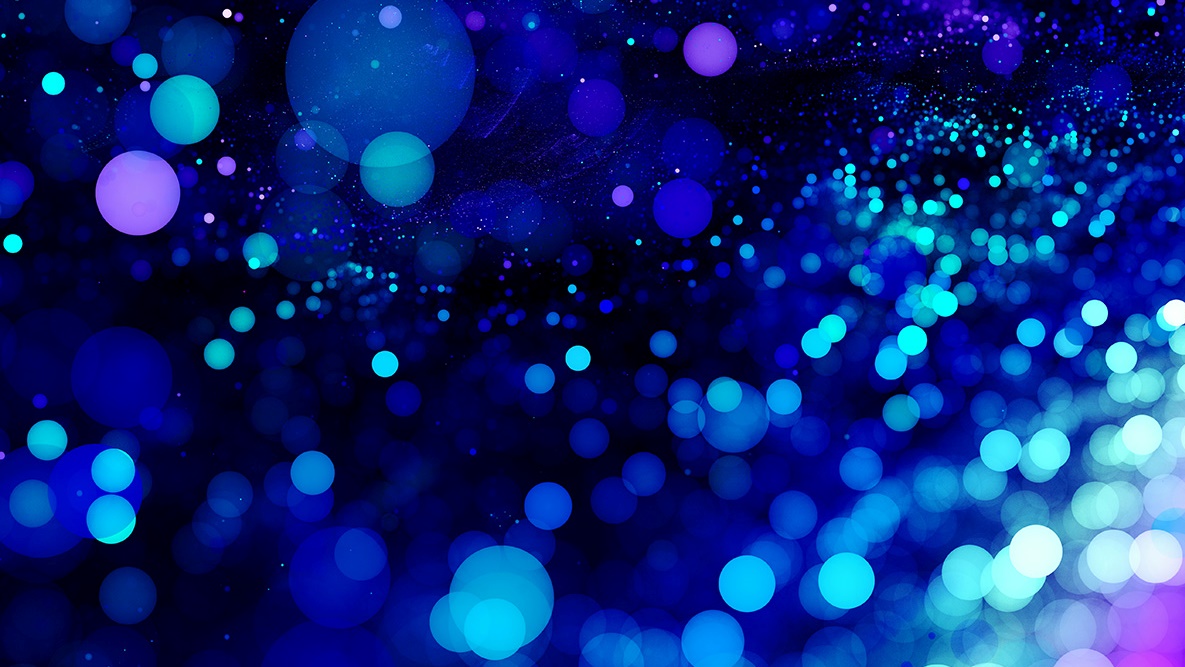 Gracias